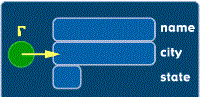 BASIC OPERATIONS ON Pointers AND POINTERS TO ARRAYS
11/23/2023
CSE 1001                    Department of CSE
1
Pointers and arrays
When an array is declared, the compiler allocates a base address and sufficient amount of storage to contain all the elements of the array in contiguous memory locations.

The base address is the location of the first element (index 0) of the array.

The compiler also defines the array name as a constant pointer to the first element.
11/23/2023
CSE 1001                    Department of CSE
2
Pointers and arrays
An array x is declared as follows and assume the base address of x is 1000.
		int  x[5] ={ 1,2,3,4,5};
Array name x, is a constant pointer, pointing to the first element  x[0] .
Value of x is 1000 (Base Address), the location of x[0].	i.e. x = &x[0] = 1000 (in the example below)
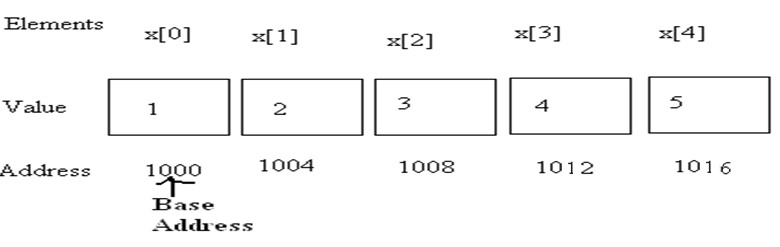 11/23/2023
CSE 1001                    Department of CSE
3
[Speaker Notes: Consider the following: 
	int my_array[] = {1,23,17,4,-5,100}; 

Here we have an array containing 6 integers. We refer to each of these integers by means of a subscript to my_array, i.e. using my_array[0] through my_array[5]. But, we could alternatively access them via a pointer as follows: 

int *ptr; ptr = &my_array[0]; /* point our pointer at the first integer in our array */]
Array accessing using Pointers
An integer pointer variable p, can be made to point to an array as follows:
		int  x[5] ={ 1,2,3,4,5};
		int *p;
		p = x;     OR      p = &x[0];

Following statement is Invalid:
		p = &x ; //Invalid

Successive array elements can be accessed by writing:
	printf(“%d”, *p); p++;
	or
	printf(“%d”, *(p+i)); i++;
11/23/2023
CSE 1001                    Department of CSE
4
[Speaker Notes: The name x is defined as a constant pointer pointing to the first element, x[0]  and therefore the value of x is 1000, the location where x[0] is stored.

	i.e. is x =&x[0] 1000;

If we declare p as an integer pointer, then we can make the pointer p point to the array x by the following statement:

		p=x;     OR      p=&x[0];
The following statement is invalid as value of x is 1000 (base address) and then we are applying address of operator on a constant:
p=&x;]
Pointers and arrays
The relationship between p and x is shown below:

	p= &x[0];   	(=1000) BASE ADDRESS
	p+1=>&x[1] 	(=1004)
	p+2=>&x[2] 	(=1008)
	p+3=>&x[3] 	(=1012)
	p+4=>&x[4] 	(=1016) 

Address of an element of x is given by:
Address of x[i] =  base address + i *  scale factor of (int)
Address of x[3]=  1000 +(3*4) = 1012
11/23/2023
CSE 1001                    Department of CSE
5
Array accessing using array name as pointer - Example
#include <stdio.h>
int main()
{

 int arr[5] = { 31, 54, 77, 52, 93 };
Int j;

 for( j=0; j<5; j++)  	 //for each element,
 printf(“%d ”, *(arr+j));     	//print value

 return 0;
}
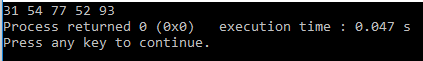 11/23/2023
CSE 1001                    Department of CSE
6
[Speaker Notes: Array name is a constant pointer.  We can access the array elements by adding the index value to array name. Since array name is constant pointer, we cannot apply increment/decrement operator on it.(arr++).]
Array accessing using Pointers - Example
// array accessed with pointer
#include <stdio.h>

int main()
{

  int arr[5] = { 31, 54, 77, 52, 93 };
  int* ptr;   	//pointer to arr
  ptr = arr;   //points to arr

 for(int j=0; j<5; j++)  	 //for each element,
 printf("%d ", *ptr++);

return 0;
}
   
“ptr” is a pointer which can be used to access the elements.
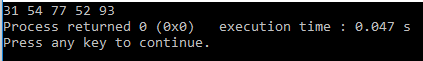 11/23/2023
CSE 1001                    Department of CSE
7
Sum of all elements stored in an array
#include <stdio.h>
int main()
{
   int  *p, sum=0, i=0;
   int  x[5] ={5, 9, 6,3,7};
   p=x;
   while(i<5)
   {
      sum+=*p;
      i++;
      p++; 
   }
   printf("sum of elements = %d“, sum);
   return 0;
}
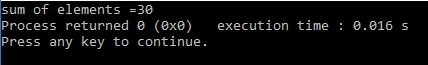 11/23/2023
CSE 1001                    Department of CSE
8
Pointers & Character strings
//length of the string
#include <stdio.h>
int main()
{
   char name[15];
   char *cptr=name;
   printf("Enter some word to find its length: \n“);
   scanf(“%s”, name);
   while(*cptr!= '\0')
		cptr++;
   printf("length= %d"cptr-name);
   return 0;
}
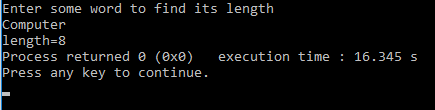 11/23/2023
CSE 1001                    Department of CSE
9
Pointers & Character strings
The statements 
	char name[10];
	char  *cptr =name;
    declares cptr as a pointer to a character array and 
   assigns address of the first character of name as the 
   initial value.
The statement while(*cptr!=‘\0’)
	 is true until the end of the string is reached.
When the while loop is terminated, the pointer cptr holds the address of the null character [‘\0’].
The statement length = cptr – name; gives the length of the string name.
11/23/2023
CSE 1001                    Department of CSE
10
Pointers & Character strings
A constant character string  always represents a pointer to that string.
The following statements are valid.
		char *name;
		name =“Delhi”;
These statements will declare name  as a pointer to character array and assign to name the constant character string “Delhi”.
11/23/2023
CSE 1001                    Department of CSE
11
Pointers and 2D arrays
int a[][2]={   {12, 22},
		         {33, 44} };
int  (*p)[2];
p=a; // initialization


Element  in 2d represented as 

*(*(a+i)+j) 
          or  
*(*(p+i)+j)
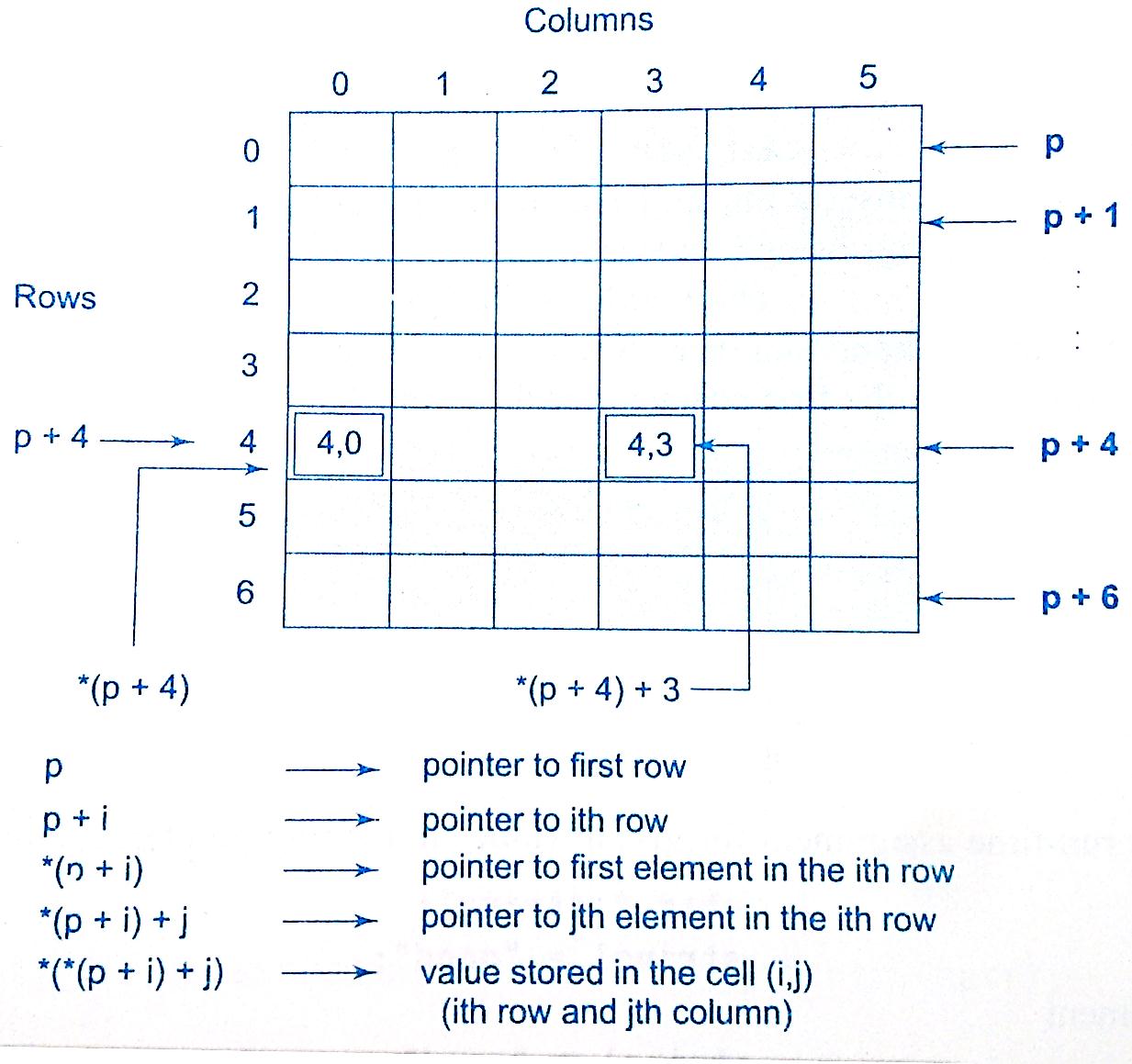 11/23/2023
CSE 1001                    Department of CSE
12
Pointers and 2D arrays
// 2D array accessed with pointer
#include <stdio.h>
int main()
{

   int i, j, (*p)[2], a[][2] = {{12, 22}, {33, 44} };

   p=a;
 
   for(i=0;i<2;i++)
   {
       for(j=0;j<2;j++)
          printf(“%d \t“, *(*(p+i)+j));
       printf("\n“);
   }

   return 0;
}
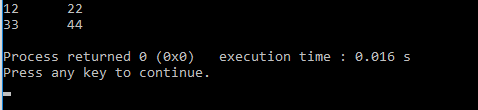 11/23/2023
CSE 1001                    Department of CSE
13
Array of pointers
We can use pointers to handle a table of strings.
 	char name[3][25];
	name is  a table containing 3 names, each with a maximum length of 25 characters (including ‘\0’)

Total storage requirement for name is 75 bytes.
	But rarely all the individual strings will be equal in lengths.

We can use a pointer to a string of varying length as	
 char *name[3] = { “New Zealand”, “Austrailia”, “India” };
11/23/2023
CSE 1001                    Department of CSE
14
Array of pointers
So, char *name[3] = { 	“New Zealand “,
					“Australia”,
					“India”};
Declares name to be an array of 3 pointers to characters, each pointer pointing to a particular name.
	name[0]  New Zealand 
	name[1] Australia
	name[2] India
This declaration allocates 28 bytes.
11/23/2023
CSE 1001                    Department of CSE
15
Array of pointers
The following statement would print out all the 3 names.
	for(i=0; i<=2;i++)
	  printf(“%s”,name[i]); 
         or printf(“%s”, *(name + i));

To access the jth character in the ith name, we 
may write as
		*(name[i] +j)

The character array with rows of varying lengths are called ragged arrays and are better handled by pointers.
11/23/2023
CSE 1001                    Department of CSE
16
Pointer to Void Type
The void pointer in C is a pointer which is not associated with any data types.
 It points to some data location in the storage means points to the address of variables. It is also called general purpose pointer.
#include<stdlib.h>
int main() {
   int a = 7;
   float b = 7.6;
   void *p;
   p = &a;
   printf("Integer variable is = %d", *( (int*) p) );
   p = &b;
   printf("\nFloat variable is = %f", *( (float*) p) );
   return 0;
}
11/23/2023
CSE 1001                    Department of CSE
17
Pointer to Void Type
#include<stdlib.h>
int main() {
   int a = 7;
   float b = 7.6;
   void *p;
   p = &a;
   printf("Integer variable is = %d", *( (int*) p) );
   p = &b;
   printf("\nFloat variable is = %f", *( (float*) p) );
   return 0;
} 

OUTPUT: 
Integer variable is = 7
Float variable is = 7.600000
11/23/2023
CSE 1001                    Department of CSE
18